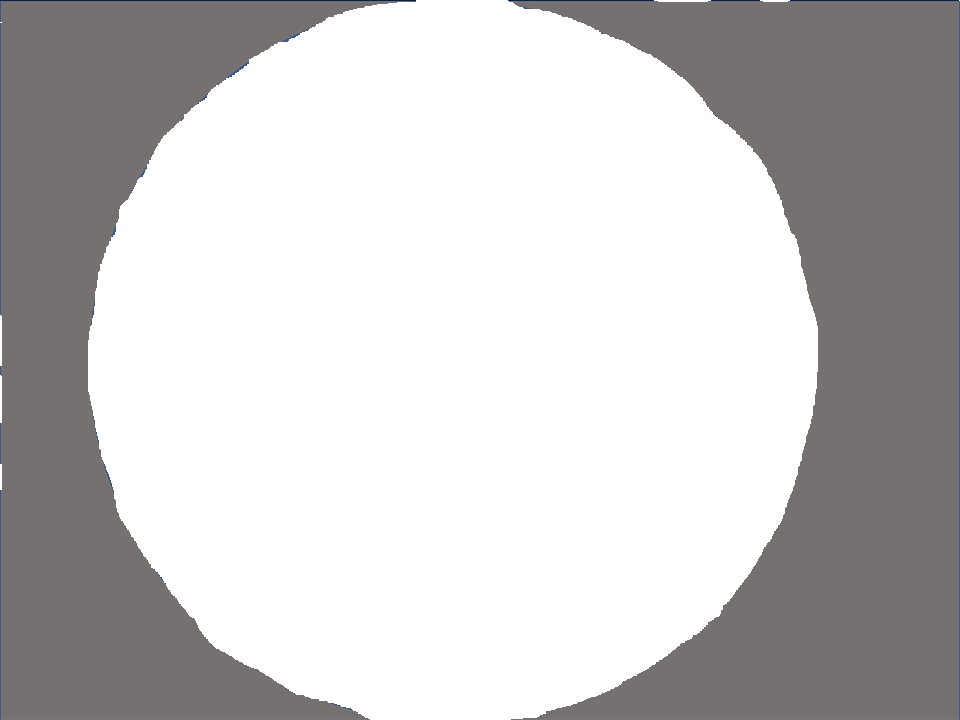 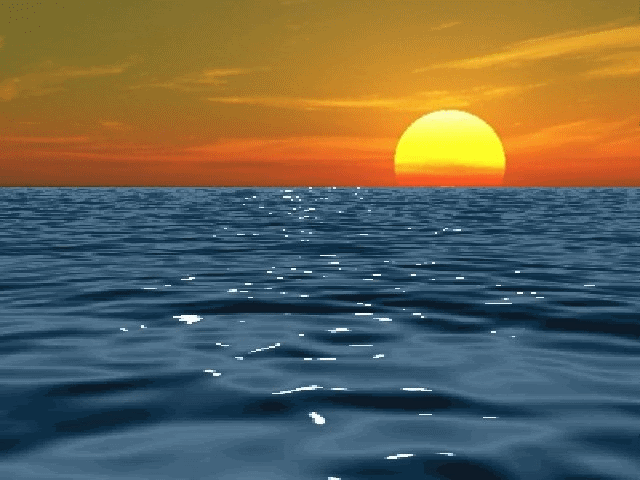 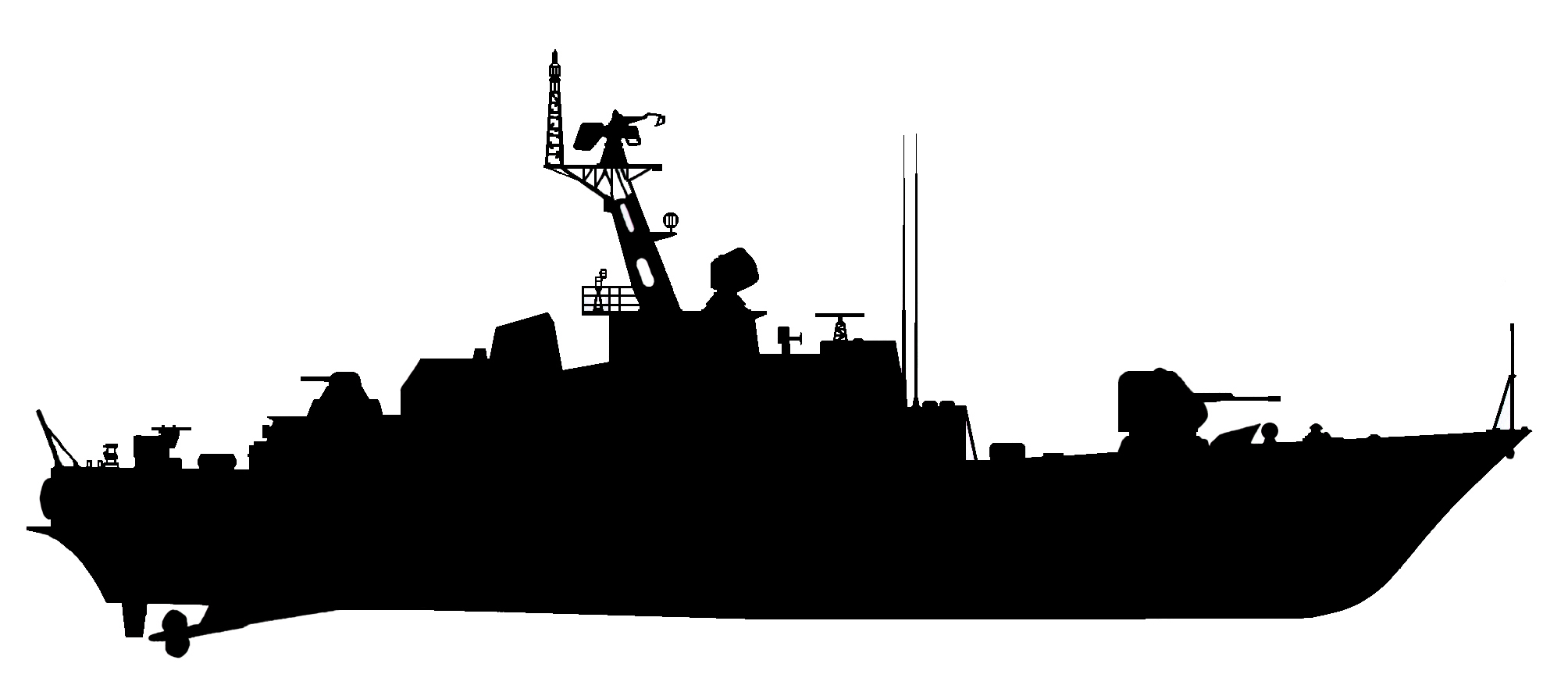 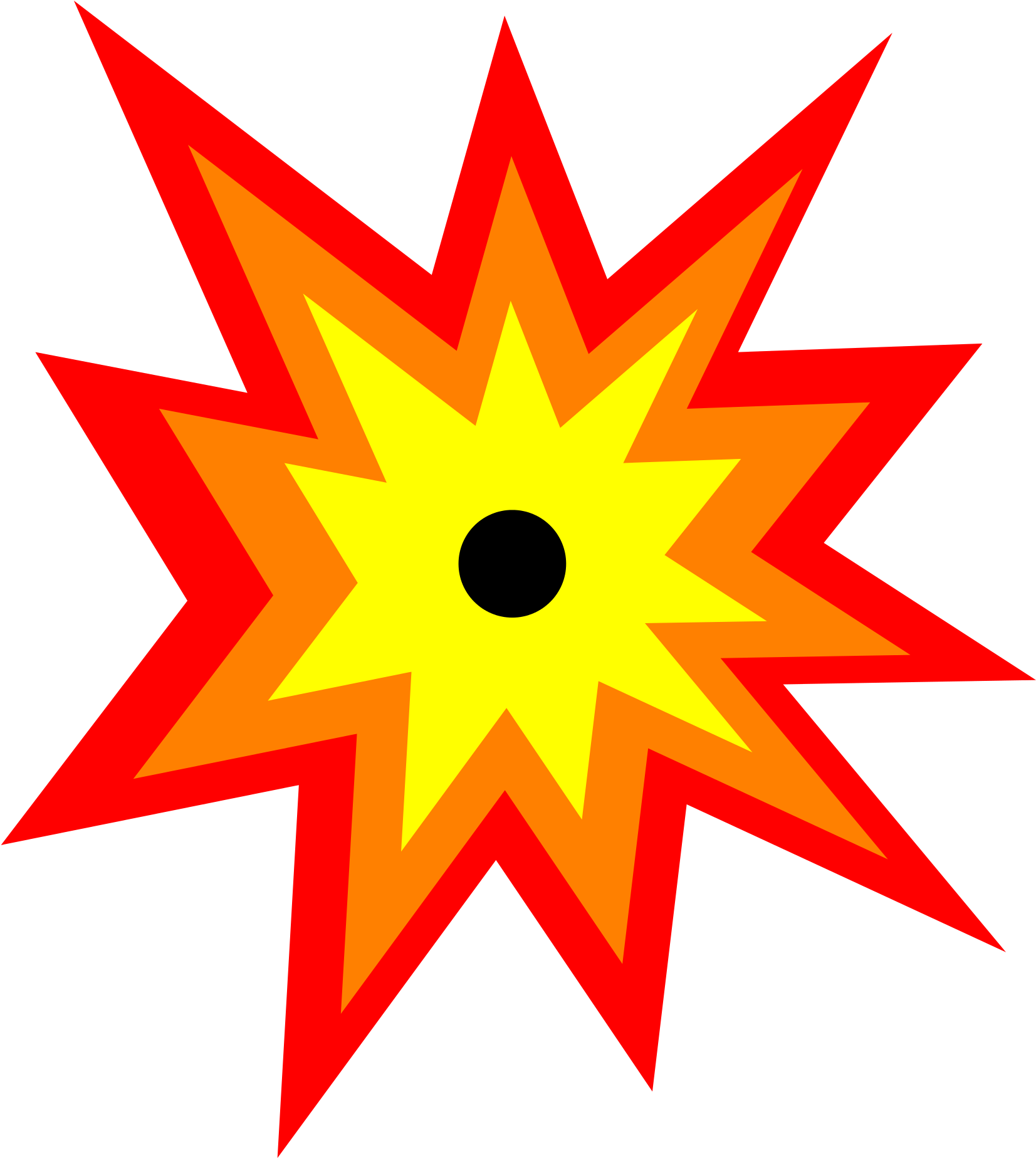 28+14
СТАРТ
42
41
43
44
ДАЛЕЕ
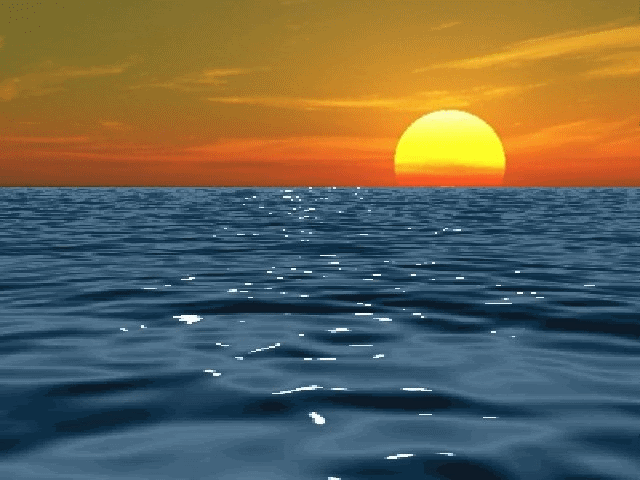 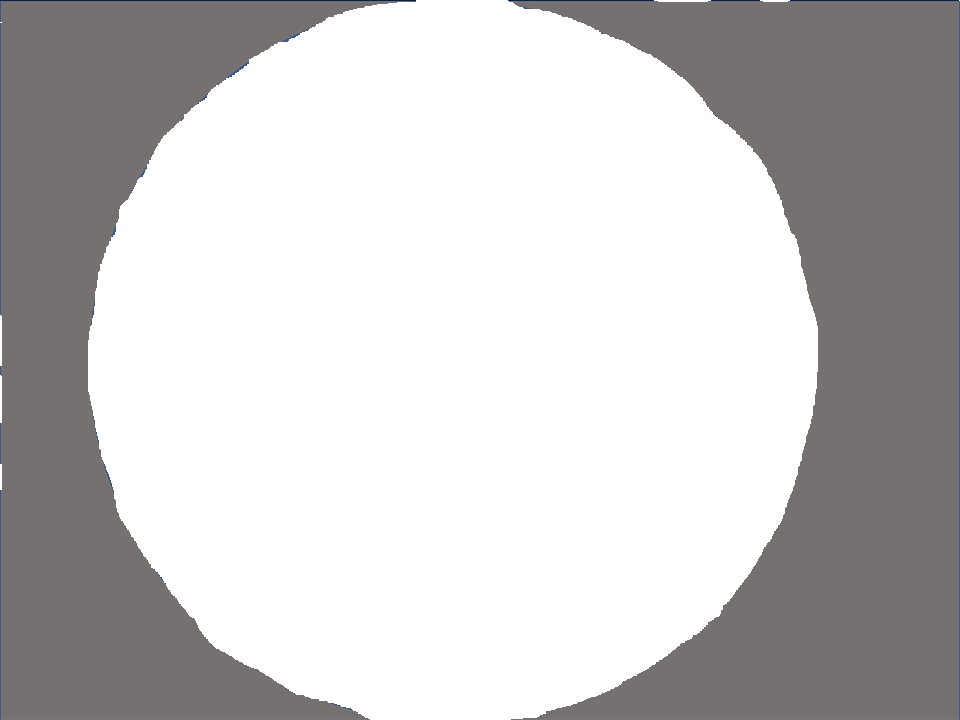 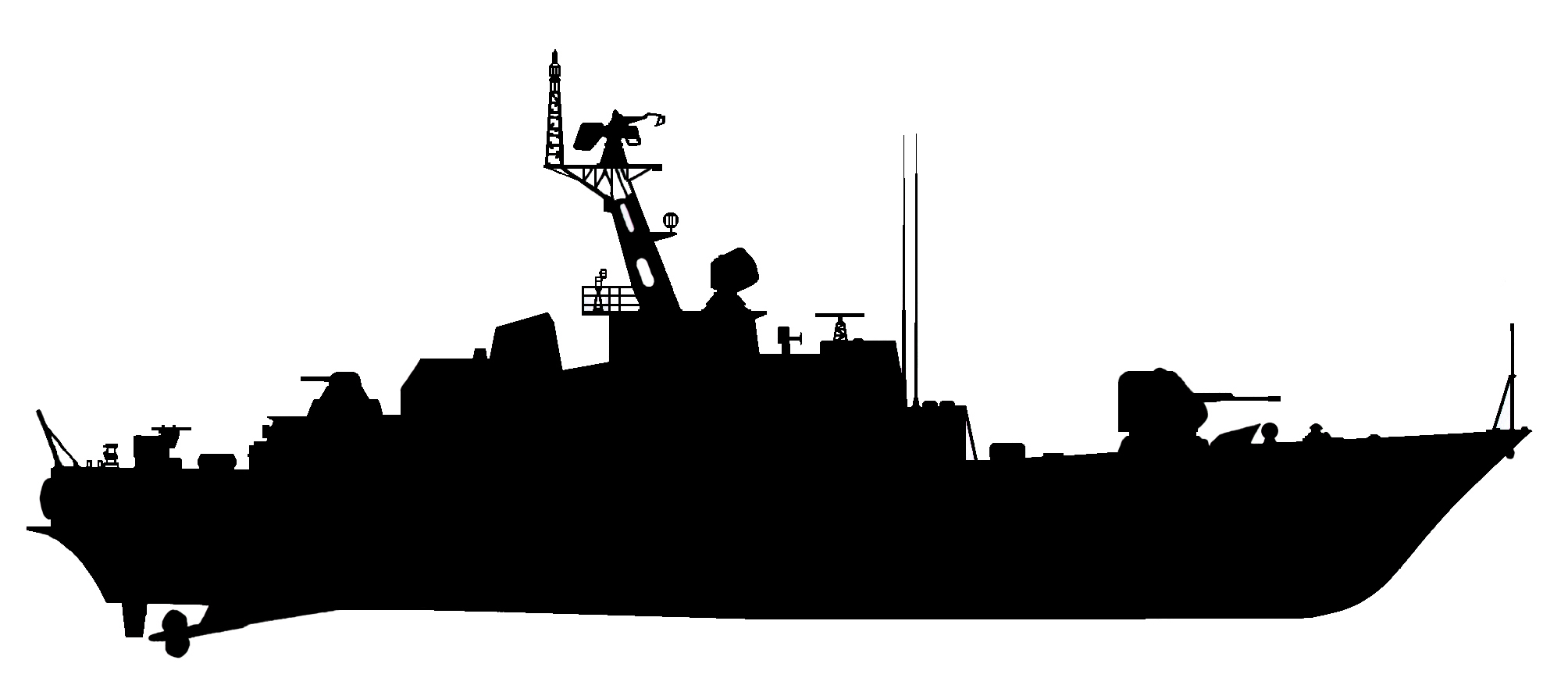 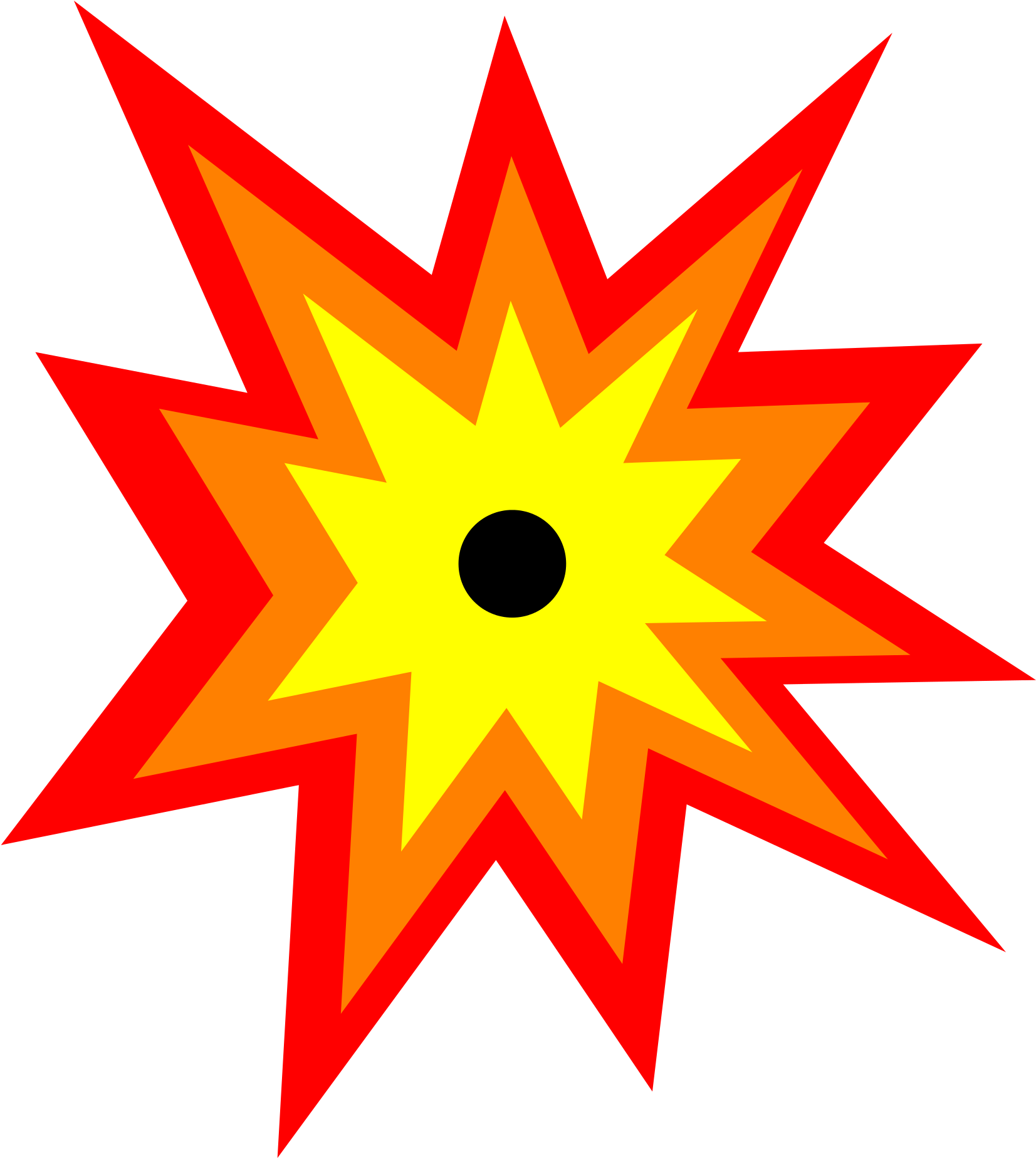 18+13
31
41
30
29
ДАЛЕЕ
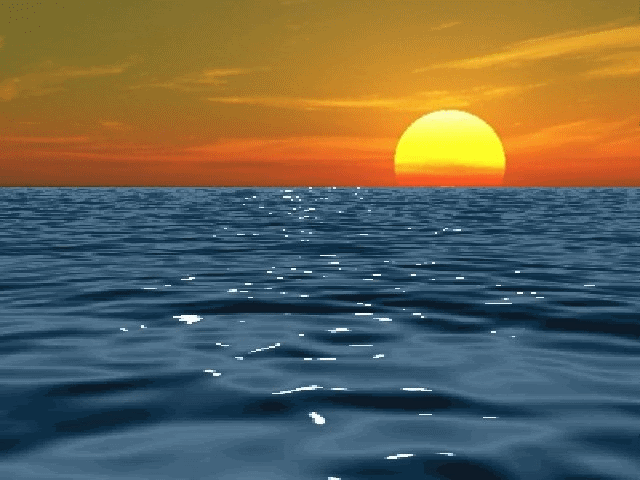 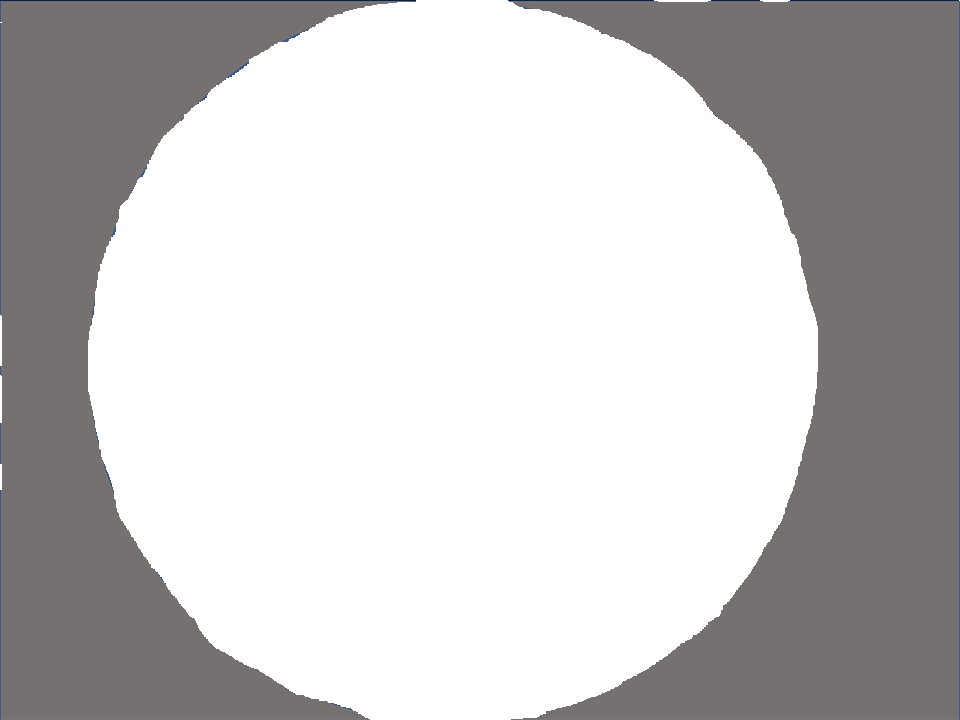 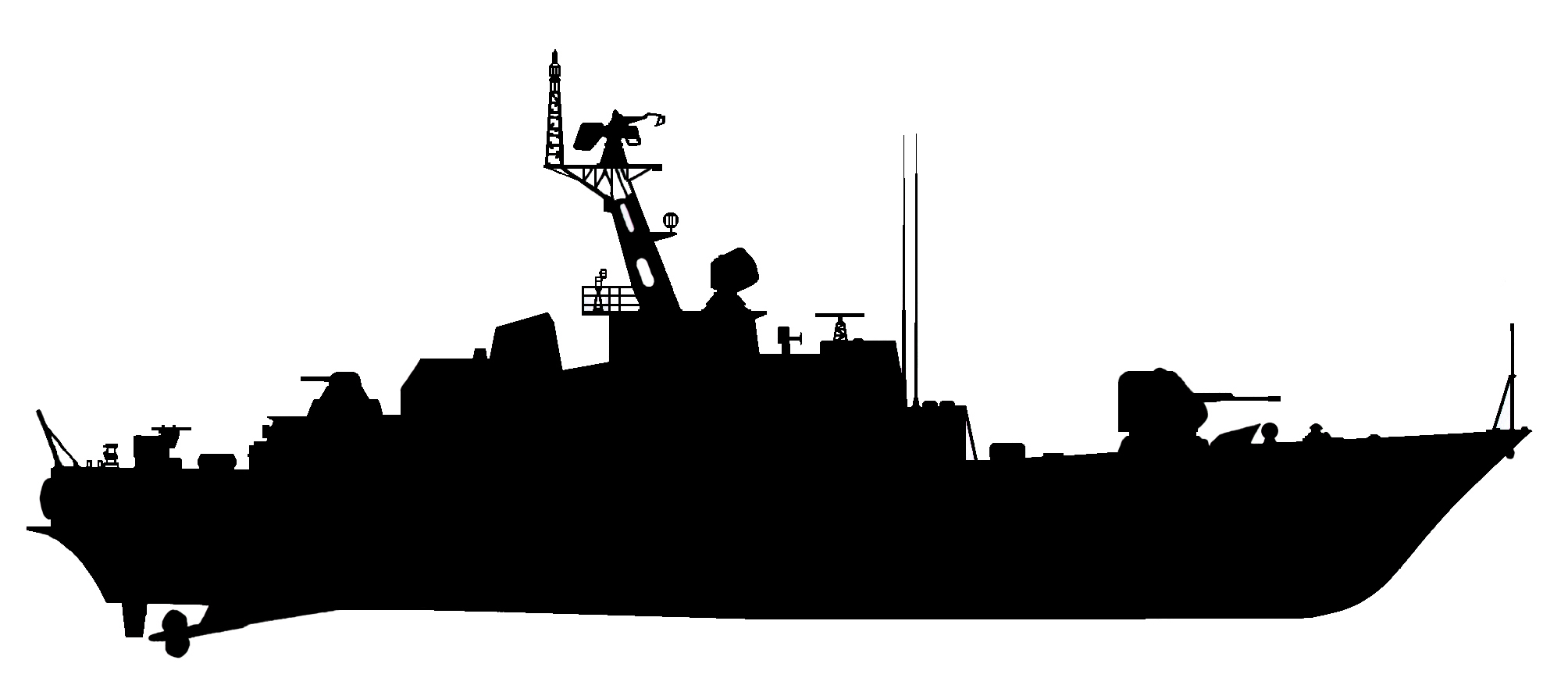 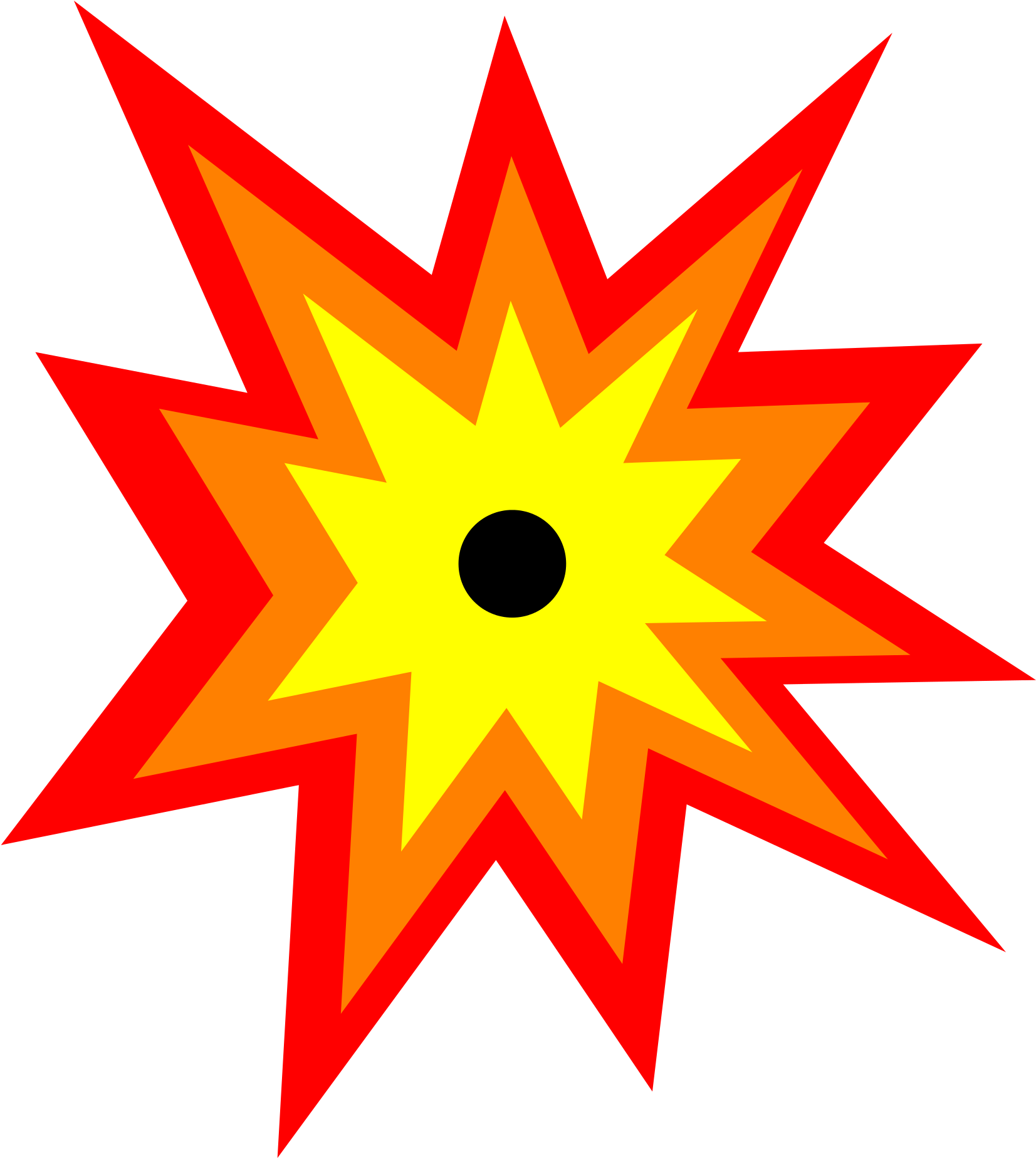 54-28
26
28
34
24
ДАЛЕЕ
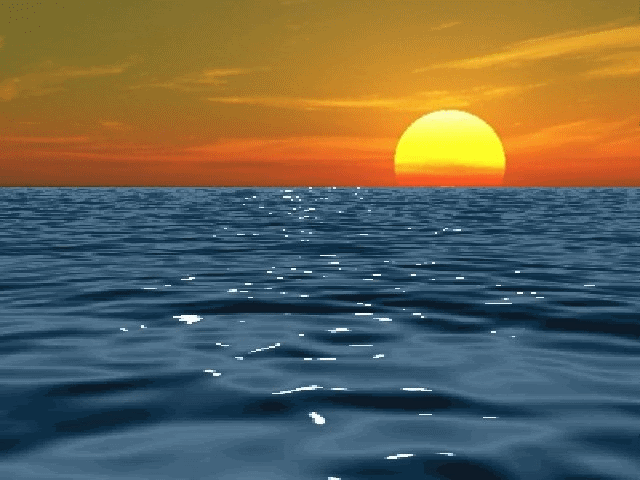 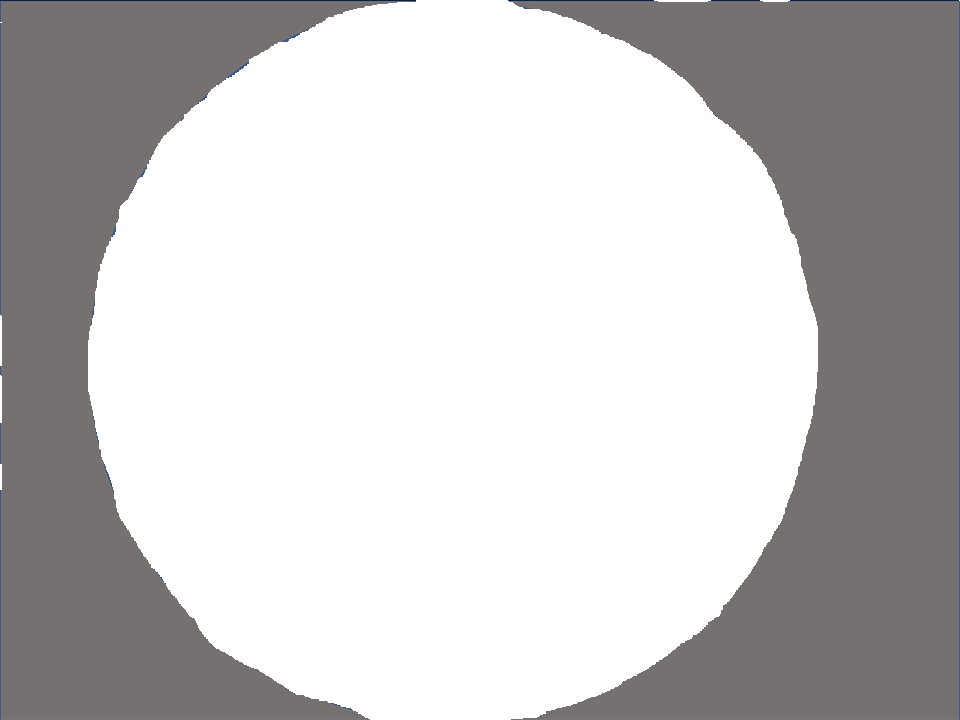 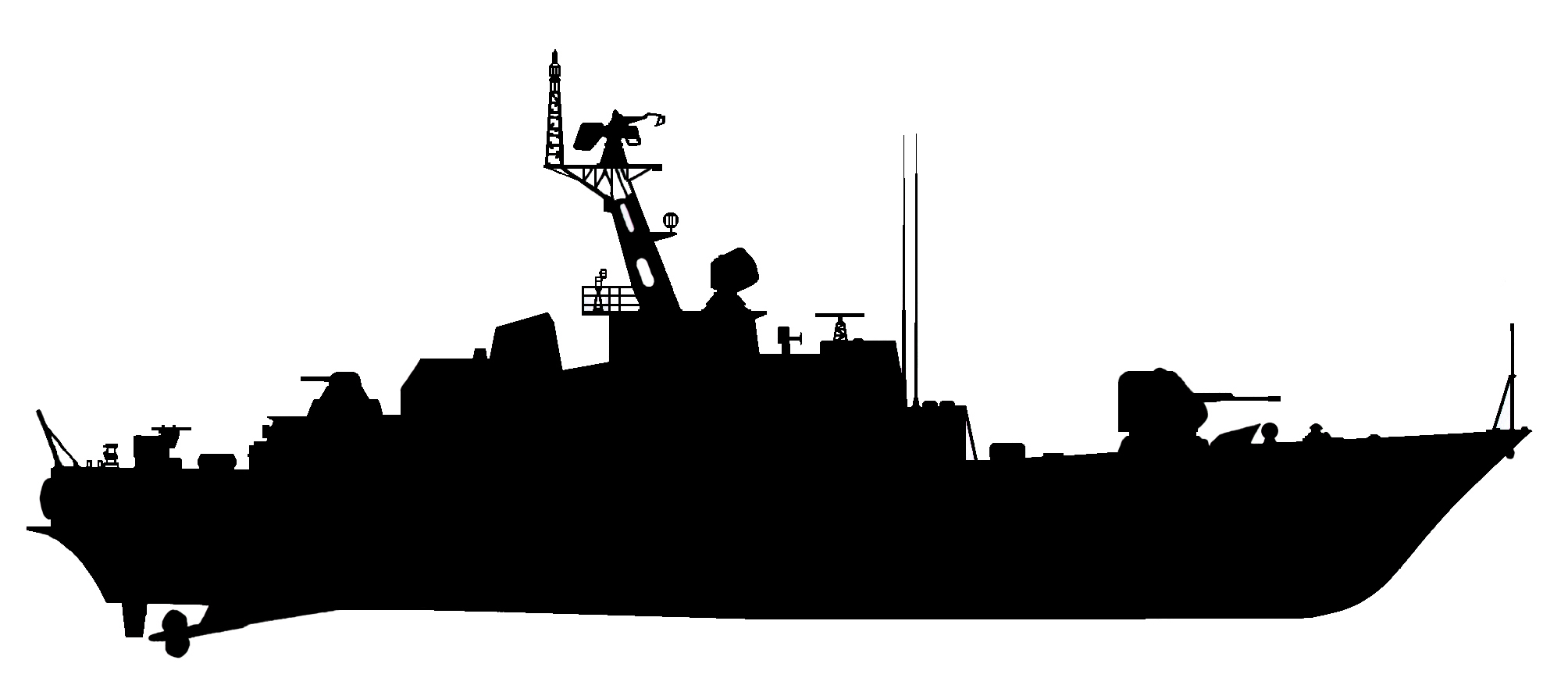 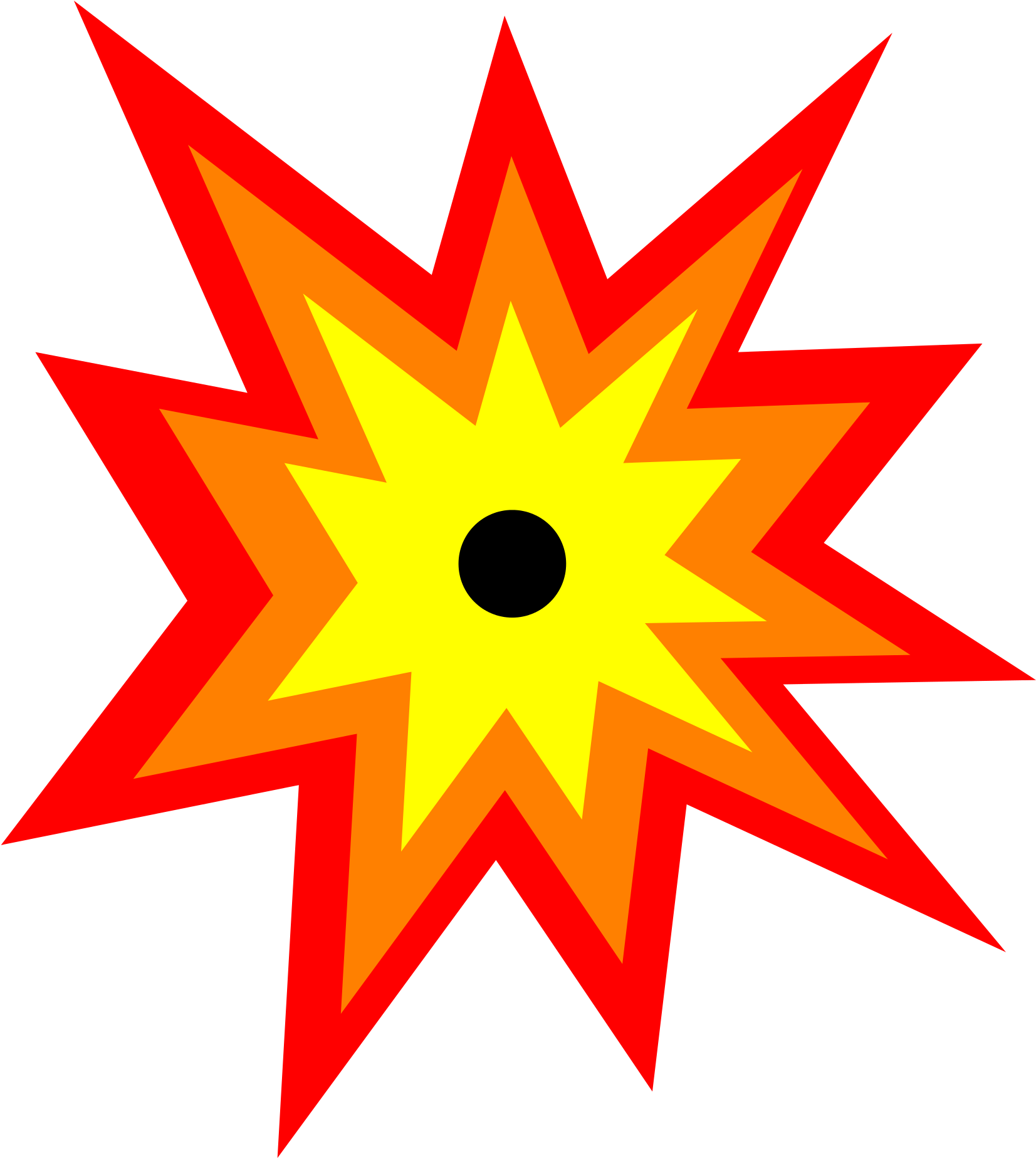 44-19
25
26
34
35
ДАЛЕЕ